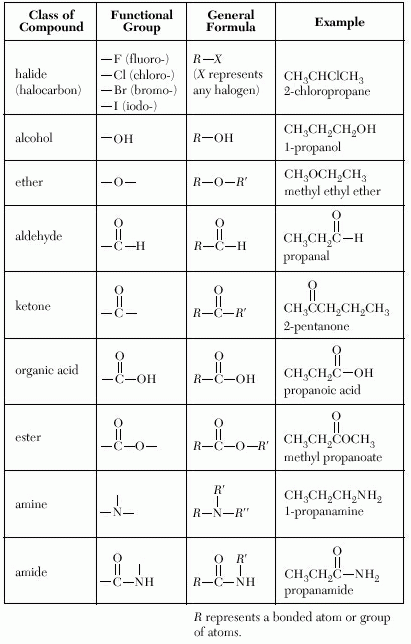 Functional GroupsContinued
Table R
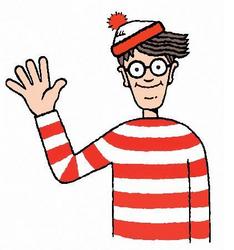 Ethers:
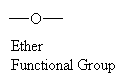 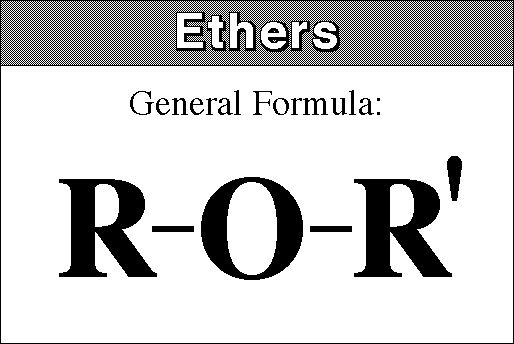 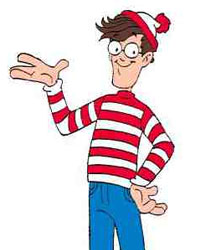 Ethers Continued:
Look at both sides of the – O – 
If the same, use di and ether
If different, alphabetize and end with ether
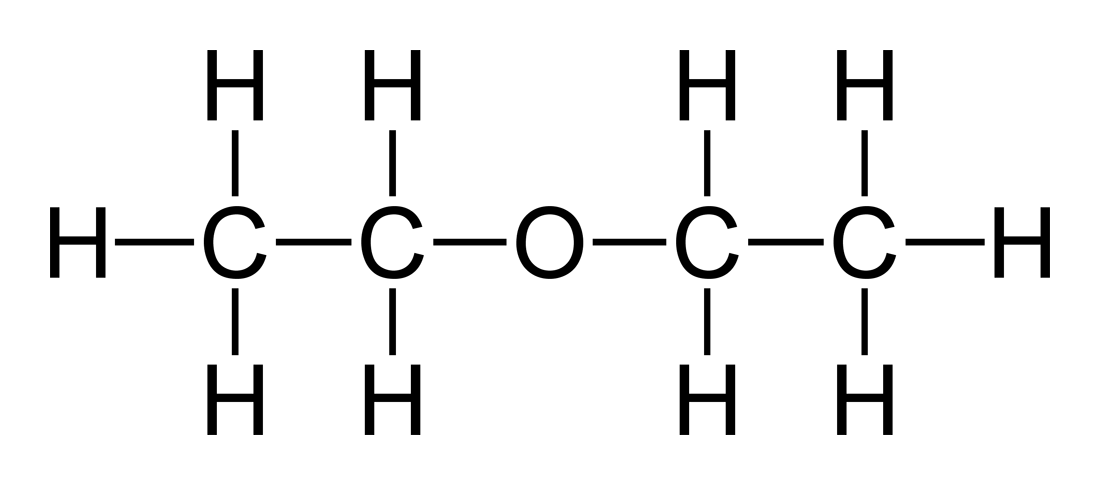 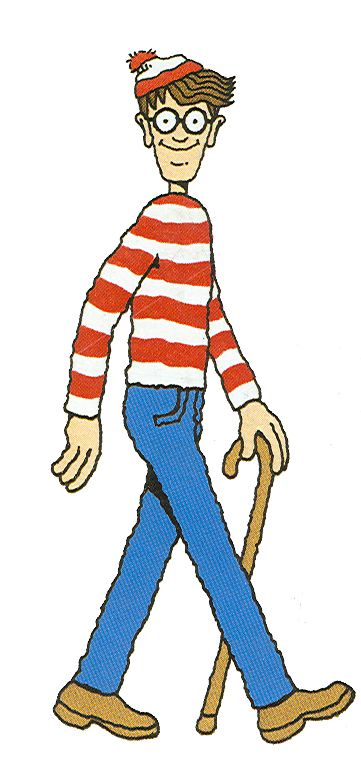 diethylether
Ethers Continued:
C   C   O   C   C   C   C
butylethylether
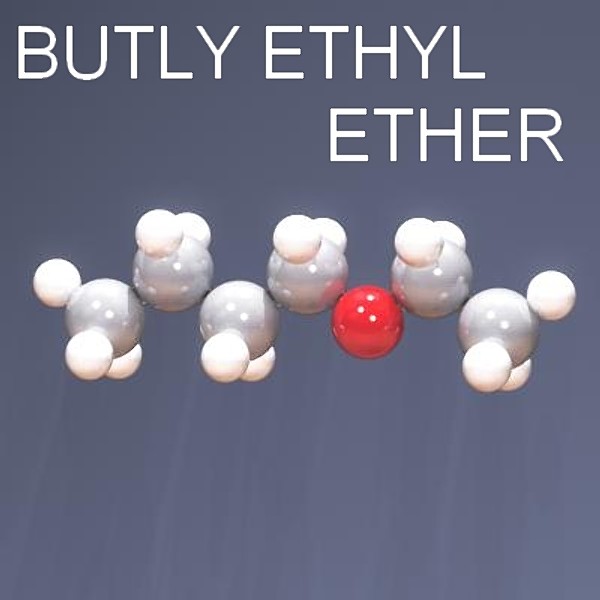 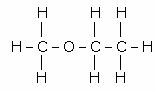 ethylmethylether
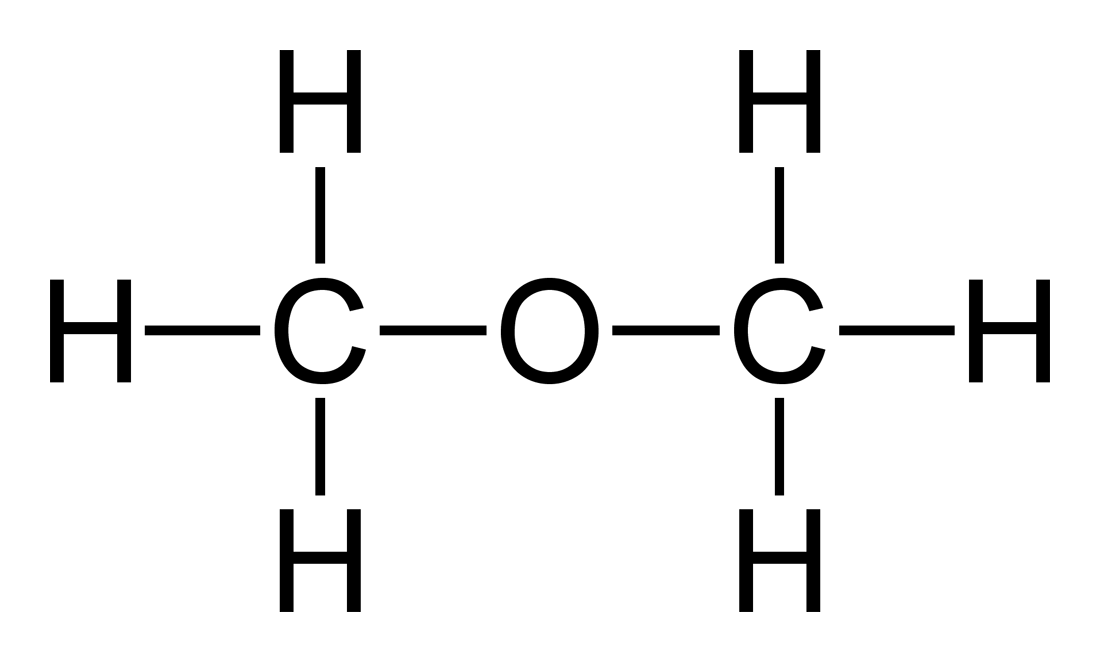 dimethylether
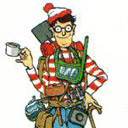 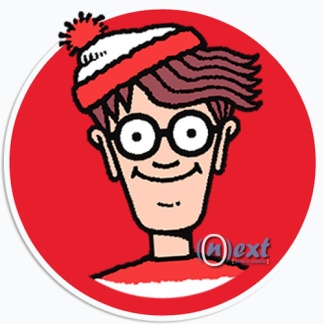 Organic Acids:  -COOH
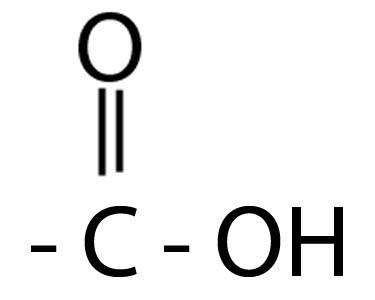 Functional Group
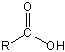 General Formula
* Drop the “e” add “oic” and “acid”
Organic Acids Continued:
O
Methanoic acid
H   C   OH
O
C   C   OH
Ethanoic acid
CH3COOH  (Table K)
Acetic Acid = Vinegar
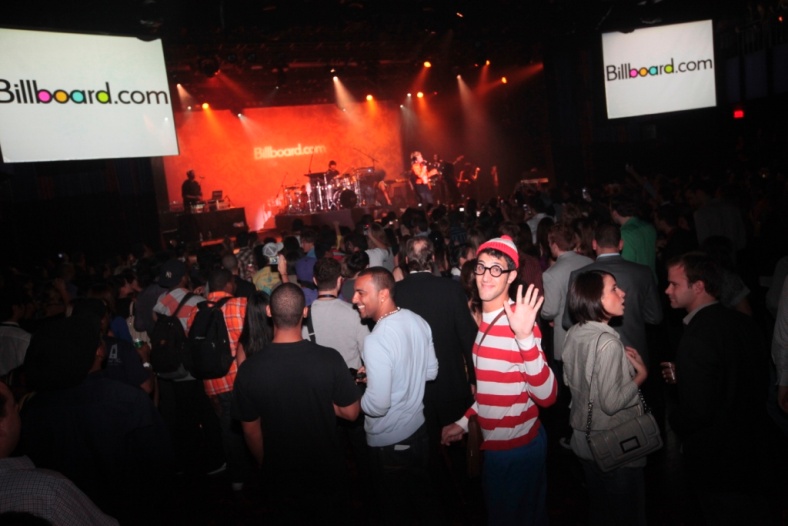 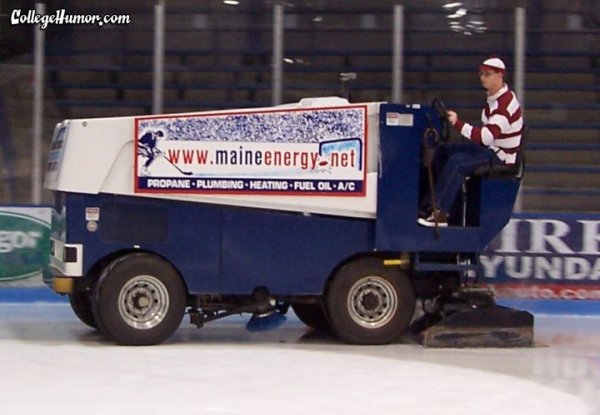 Esters:
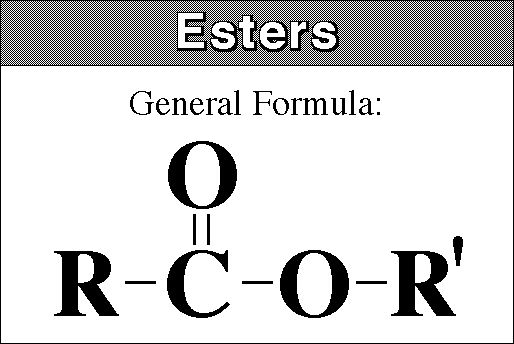 Esters Continued:
Organic Acid + Alcohol  Ester + Water
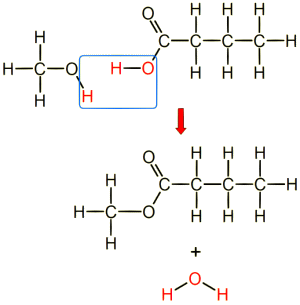 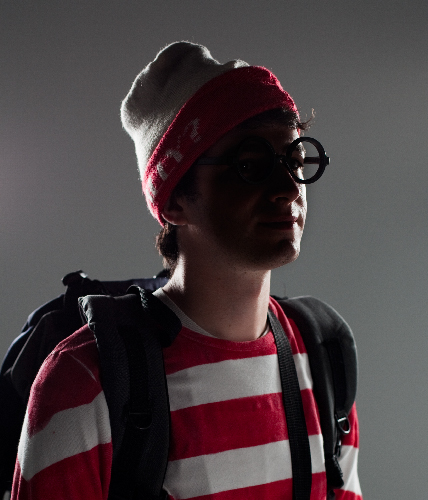 Esters Continued:
To name:
	1.  name alcohol side
	2.  name acid side    (  ײ )
	3.  drop the “e” and add “oate”
O  C
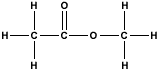 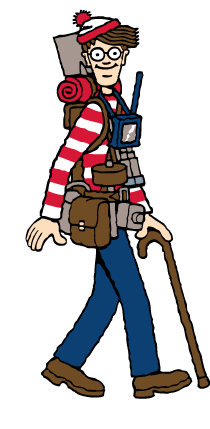 Acid
Alcohol
Methyl ethanoate
Amines:
* NH2        
	* R – NH2
	* Drop the “e” and add “amine”
NH2
C   C   C
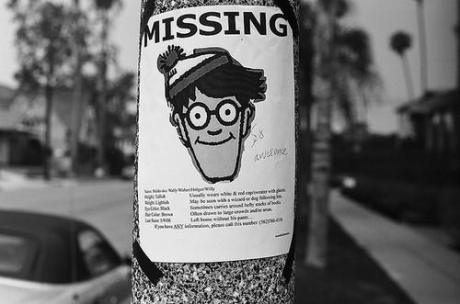 1-propanamine
Amino acid = both acid group & amine group
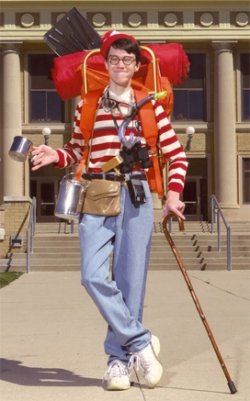 Amides:
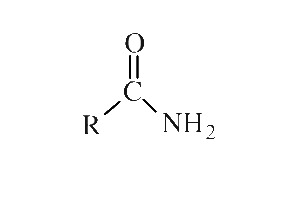 * Drop the “e” and add “amide”
O
C   C   NH2
ethanamide
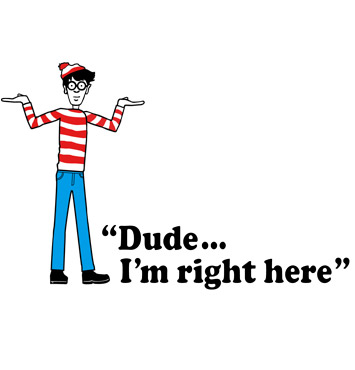